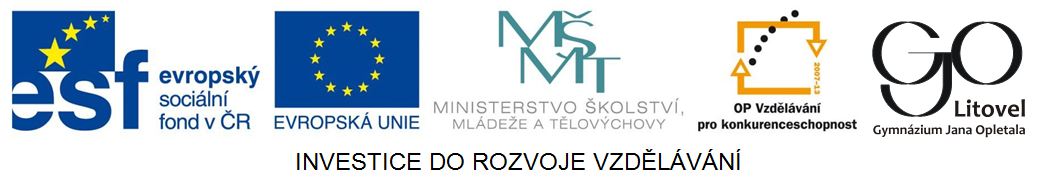 Generativní orgány rostlin
Květenství
Hu1_9
Květenství - jednoduchá
hroznovitá 
postranní stonky nepřerůstají stonek hlavní
hrozen 
klas
jehněda
palice
hlávka
okolík
úbor
Květenství - jednoduchá
vrcholičnatá
prostranní stonky přerůstají stonek hlavní
vidlan
srpek 
vějířek
Květenství - složená
vznikají kombinací dvou jednoduchých květenství 
homotaktická - kombinace jednoho typu jednoduchých květenství
lata - hrozen z hroznu - několik kvetu v postaveni hroznu			
okolík z okolíků – kopr
Květenství - složená
heterotaktická - kombinace různých typů květenství 
hrozen z vijanu - jírovec maďal – kaštan